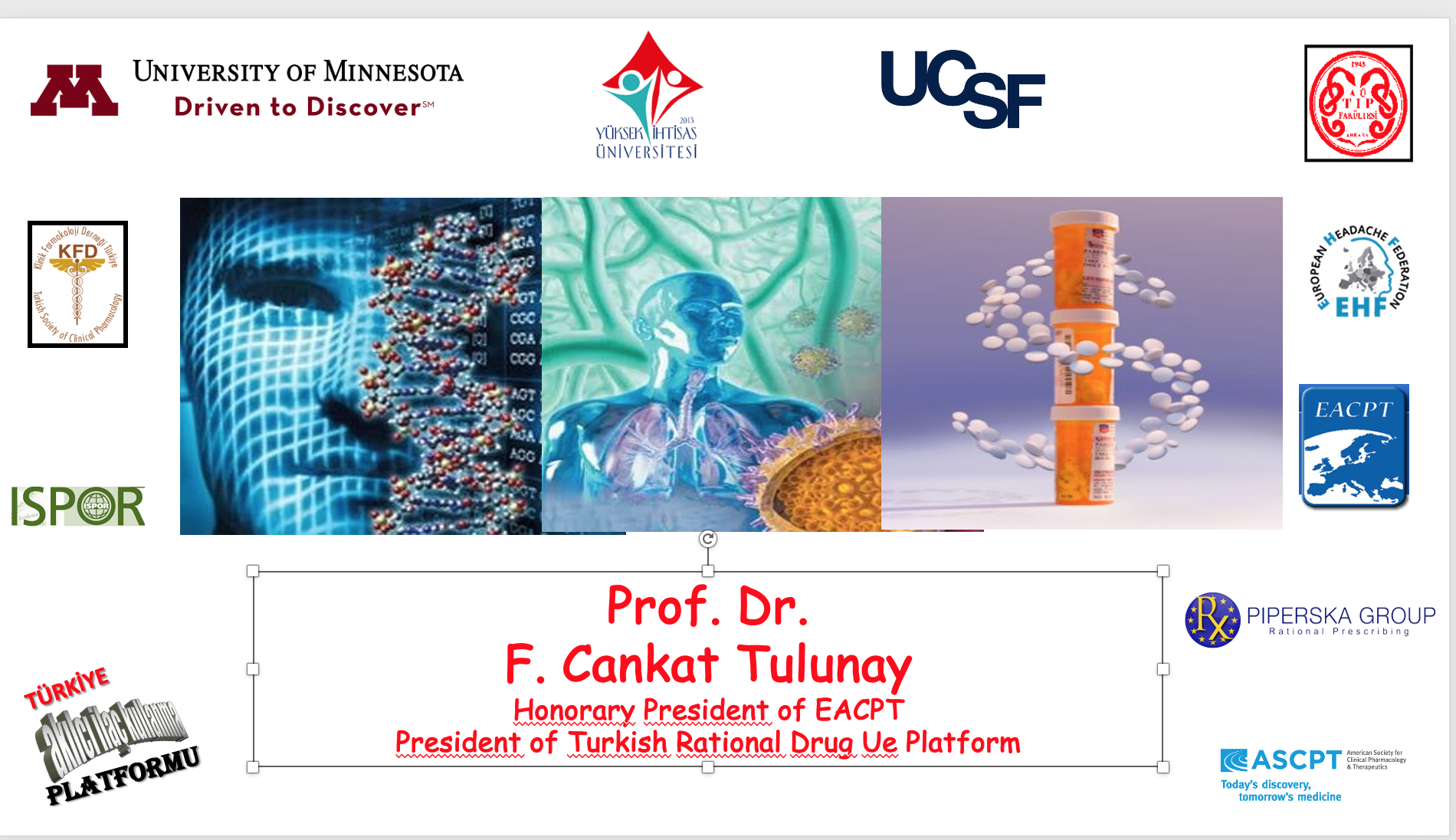 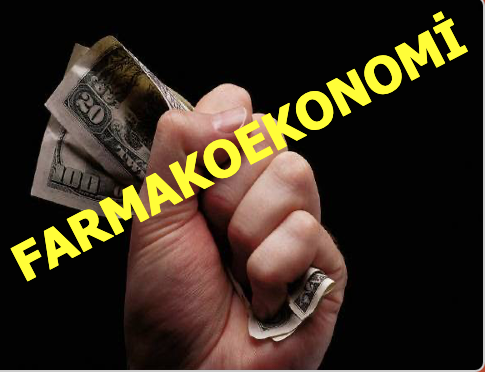 AVRUPA BİRLİĞİ İLAÇ POLİTİKASI
İlaç harcamalarını azaltmak için direkt fiyat kontrolu yerine, geri ödeme sistemlerini düzenleyin
Rekabeti artırmak için pazarı şeffaf hale getirin ve jenerik yarışmayı geliştirin
Hastaları biliçlendirerek onlara tedavi alternatifleri ve fiyat/fayda oranlarını anlatın
Jenerikler için ruhsat gereksinimleri
Ürün bilgileri daha önce kabul edilmiş olmalı
Aktif maddesi daha önce onaylanmış olmalı
Kullanım yolu, dozaj ve gücü daha önce onaylanmış olanlarla eşdeğer olmalı
Analitik yöntemler, imalat olayı, başlangıç materyalleri hakkında yeterli bilgi
Stabilite çalışmaları
Daha önce onaylanmış ürünlerle TERAPÖTİK EŞDEĞERLİLİĞİNİN İSPATI
FARMAKOEKONOMİ
1. COST-MINIMIZATION (FİYAT AZALTICI) ANALİZ
2. COST-BENEFIT (FİYAT-FAYDA) ANALİZ
3. COST-EFFECTIVENESS (FİYAT-ETKENLİK) ANALİZİ
4. COST-UTILITY (FİYAT-KULLANIM) ANALİZİ
Pazarlama aktivitelerinin dağılımı
Pazarlama aktivitesi		Maliyet
Doktor ziyareti (maaş hariç)			%12
Posta/ilan/PR aktivitesi			           %20
Post-marketing araştırma			%20
Konferans ve kurslar				%19
Promosyon aktivitesi				%11
Sponsorluklar					% 5
Fikir liderleri					%3.5
Direkt hasta reklamı				% 3
Diğer						% 6
ICZ-2001
FARMAKOEKONOMİ
1. RÜŞVET AZALTICI (BRIBE-MINIMIZATION) ANALİZ
2. RÜŞVET-FAYDA (BRIBE-BENEFIT) ANALİZİ
3. RÜŞVET-ETKENLİK (COST-EFFECTIVENESS) ANALİZİ
4. RÜŞVET-KULLANIM (COST-UTILITY) ANALİZİ
FARMAKOEKONOMİK TERMİNOLOJİ
COST:                                                                                                    Tıbbi bakım-tedavi için kullanılan tüm kaynakların maddi-manevi değerleri
Farmakoekonomi: ne işe yarar?
Farmakoekonomi, yalnız ilaç kullanımı ile ilgili tasarruf yapmak veya maliyeti azaltmayı hedeflemez. Sağlık için harcanan kaynakların belirli bir değeri elde etmesini amaçlar. Bunun içinde genellikle 3 tip  değer göz önüne alınır:
Klinik: etkenlik ve emniyet gibi
Ekonomik: tedavi için harcanan total dolar gibi
Psikolojik: Hastanın fonksiyon kazanımı, kendini iyi hissetmesi gibi
Farmakoekonomi: ne işe yarar?
Hangi ilaçlar formülere girmelidir?
Hasta için (kişi) en iyi ilaç hangisidir?
Endüstri için geliştirilmesi gereken en iyi ilaç hangisidir?
Bu hastane için hangi ilaç verilme sistemi uygundur?
Belirli bir hastalık için en uygun ilaç veya tedavi hangisidir?
Yaşam kalitesi hangi ilaçla daha çok artmakta?
Değişik tedavi yöntemlerinin hangisi daha uygundur? Gibi…...
Randomised controlled trial of exercise for low back pain: clinical outcomes, costs, and preferencesJK Moffett ve ark., BMJ 319: 279, 1999
Sağlık Servisi 			Tedavi grubu	Kontrol
Egzersis sınıfındaki sayı		70		  0
	Total cost (25.02 /kişi/program)		   1764	   	     0
Pratisyen Doktor vizit sayısı 		139		 266
	Total cost (16/vizit)			   2224		   4256
Fizyoterapist vizit sayısı			65		146
	Total cost (18/kişi)			   1170		   2628
Sınıkçı (chriopractor) vizit sayısı		27		25
	Total cost (20/kişi)			   540		   500
Ortopedist vizit sayısı			0		1
	Total cost 174/kişi)			   0		   174
MRI çekimi			1		1
	Total cost (300/çekim)		   300		   300
Röntgen				4		3
	Total cost (20/çekim)		   80		   60
Hastanede yatılan gün			0		2
	Total cost (150/gün)		   0		   300
TOTAL SAĞLIK SER. COST	6078		8218    (12 AYLIK)
ORTALAMA/HASTA		86,83		111.05
REÇETE YAZIMINI ETKİLEYEN FAKTÖRLER
C. Hemminki, Medical Care, 13:151,1975
Baskı gruplarının beklenti
ve gereksinimleri
Araştırma
İlaç Firmaları
Reklam
Mezuniyet öncesi ve sonrası eğitim
bilimsel dergi ve kitaplar
Konsültanlar
Hastanın kişiliği
İhtiyaç ve beklentileri
Sağlık otoritelerinin
kontrol ve kaideleri
Doktorların 
Kişilikleri
Çalışma koşulları ve
Terapötik imkanları
REÇETE
DİĞER TEDAVİ
YÖNTEMLERİ
SONUÇ
Standart Tedavide Anahtar Özellikler
1.  Basitlik
2.  Güvenirlirlik
3.  Her kademe için ayni standart
4.  Standartlara göre ilaç  
     bulunundurma
5.  Önceden eğitim imkanı
6.  Dinamik-devamlı yenilenme 
     imkanı
7.  Sağlam ve devamlı cep manueli
Standart tedavinin avantajları
Hastalar için
Reçete yazanlar arasında tutarlılık
En etkili tedavilerin yazılması
Daha iyi ilaç bulunulurluğu
Sağlık kurumu için
Uzman uzlaşması sağlaması
Bakım standardının kalitesi
Maliyetlerin azalması
Standart tedavinin avantajları
İdare Personeli
İlaç bulunurluluğunda standart
Sık kullanılan ilaçların önceden hazırlanabilmesi
İlaç gereksiniminin daha iyi tahmin edilebilirliği
Sağlık Politikası yapanlar için
Fonların daha randımanlı kullanımı
Bakım kalitesine değer biçip karşılaştırabilmek
Terapötik integrasyon
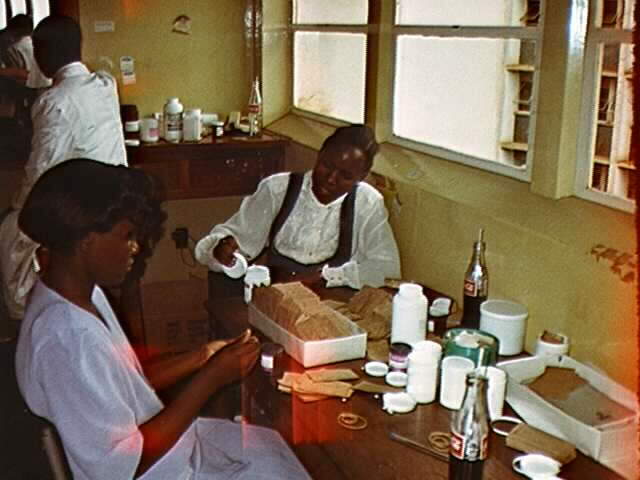 Standart Tedavi Rehberi Hazırlama
1. Öncelikli hedeflerin seçimi
2. Lokal hastalık faktörlerini göz önüne alma
3. Özel programların koordinasyonu
4. Gerekli en az ilaç kullanımı 
5. Cost-effective tedavi seçimi 
6. Temel ilaçların kullanımı
7. Saygı duyulan, güvenilir klinisyenlerin katılımı
8. Hasta görüşünün göz önüne alınması
idari alternatifler
Pazar kontrolu
Ruhsat sınırlaması
Daha önce ruhsat verilmiş, geçerliğini yitirmiş ilaçları yasaklamak
Rx -  OTC
Promosyon ve materyalinin kontrolu
Reçete-eczane kontrolu
Devlet için sınırlama
Özel ilaçların kullanımına sınırlama
Jenerik ilaç
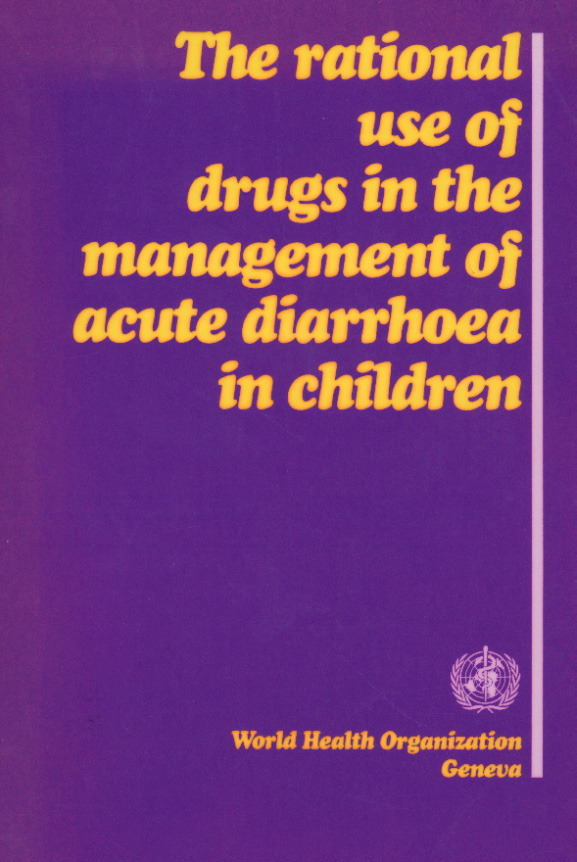 İdari stratejiler:
Pazar kontrolu
Etkisiz ve emniyetsiz ilaçları yasaklama
Ürün seçimini sınırlama
Ülke ihtiyacına göre ruhsat
Dağıtım kontrolu

Reçete ve eczane kontrolu
Reçete sınırlamalarının seviyesi
Reçete yazımının kısıtlanması (uzman reçetesi gibi)
Hasta başına ilaç için sınırlama
Her bir ilaç için sınırlama (3 gün, beş gün gibi)
FORMULARY=LİSTE
“Formulary”: en ucuz alternatiflerin sıralandığı bir liste olmamalıdır.
“Formulary”: terapötik sonuçları (outcomes) optimize eden ve farmasötik ürünlerin fiyatını kontrol eden bir liste olmalıdır.
Bu sebeple “formulary” yalnız emniyet, etkenlik veya fiyatı değil sağlık ürünü veya servisinin tüm değerini (value) ölçebilmelidir.
FORMÜLER HAZIRLANMASI İÇİN GEREKLİ KAYNAKLAR
1. BİRİNCİL KAYNAKLAR
	*Randomize kontrollu çalışmalar
	*Gözlemsel (Observational) çalışmalar
	*Ekonomik modeler
2. İKİNCİL KAYNAKLAR
	*Geriye dönük (retrospektif) bilgi deposu
	*Uzman klinikçi görüşü
	*İlaç kullanımı değerlendirilmesi
	*Literatür kaynakları
FORMÜLER HAZIRLANMASI İÇİN GEREKLİ KAYNAKLAR
1. BİRİNCİL KAYNAKLAR
*Randomize kontrollu çalışmalar……...
*Gözlemsel (Observational) çalışmalar..
*Ekonomik modeler…………………….
2. İKİNCİL KAYNAKLAR
*Geriye dönük bilgi deposu…………….
*Uzman klinikçi görüşü………………...
*İlaç kullanımı değerlendirilmesi……...
*Literatür kaynakları…………………..
TÜRKİYE
Çok az
Bazı ilaçlar için mümkün
Meta analiz gerektirir

Kayıt yok!!!
Bazı ilaçlar için mümkün
Kayıt yok!!!!
Yetersiz
ANAHTAR KİŞİ VE FİKİR LİDERLERİ
ARKADAŞLAR!!
KURUM DOKTORLARI VEYA ECZACILARI
İDARİ PERSONEL (SAĞLIK DIŞI)
POLİTİKACILAR
BAZEN HAKİKİ DANIŞMANLAR
BİR İLACIN LİSTEYE ALINIŞ VEYA ÇIKARTILIŞI
Komisyon üyeleri ile Firma ilişkileri (her yönü ile!!!) 
İlacın kutu fiyatı, İskonto oranı
Depolar (genellikle büyük firmalar tarafından yönlendirilir!)
Medya (gazete ve TV ler)
Bazen doktorlar!
Lokal veya milli politikacılar
Başhekimler veya baş eczacılar
Bazen de bilimsel kıstaslar ve bilim adamlarının görüşleri…..
KARŞILIKLI ÇIKAR İLİŞKİSİ “WIN-WIN PARTNERSHIP”
Türkiyede henüz bilinmemektedir ve çoğunlukla tek yönlü çalışır
Genellikle doktor, eczacı, idareci, klinik v.s. ile kişisel ilişkilere bağlıdır
Kongre, seminer gibi aktiviteleri desteklemek.
Klinik veya hastaneye para veya alet yardımı yapmak(ne zaman yardım-ne zaman rüşvet?!)
NE YAPILABİLİR?
1. EĞİTİM
2. İLGİ-UYARMA
	   -Halk
       -Mesleki
3. KONSENSÜS TOPLANTILARI
4. DOKTOR VE ECZACI TOPLANTILARI (Lokal ve ulusal)
EĞİTİM
FİRMA MENSUPLARI
İLGİLİ DEVLET KURUMLARI
KOMİSYON ÜYELERİ (İLAÇLA UĞRAŞAN)
FİKİR LİDERLERİ, ETKİLEYİCİLER VE KARAR VERENLER
MESLEK KURULUŞLARI
TABİB ODALARI
ECZACI ODALARI
KLİNİK DERNEKLER
MEDYA MENSUPLARI (TV, GAZETE)
BÜTÜN BUNLARI YAPABİLMEK İÇİN NE GEREKİYOR?
TÜMÜNÜ 
KULLANALIM